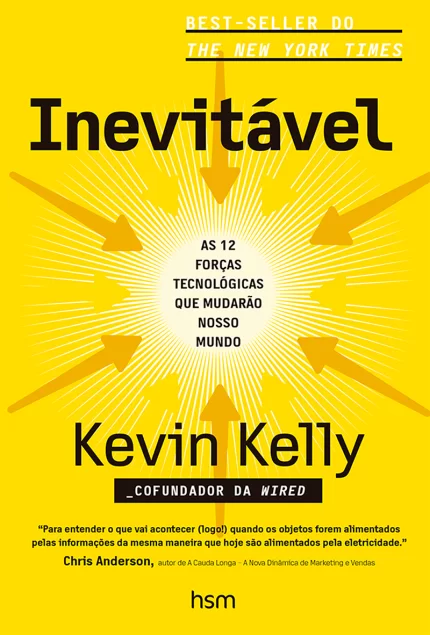 Inevitável
Jessé Barbiaro e Matheus Damasco
Agenda
O Autor
O livro
Capítulos:
1 - Tornar-se				5 - Acessar				9 - Interagir	
2 - Cognificar				6 - Compartilhar			10 - Rastrear
3 - Fluir				7 - Filtrar				11 - Questionar
4 - Visualizar				8 - Remixar				12 - Começar
Conclusão
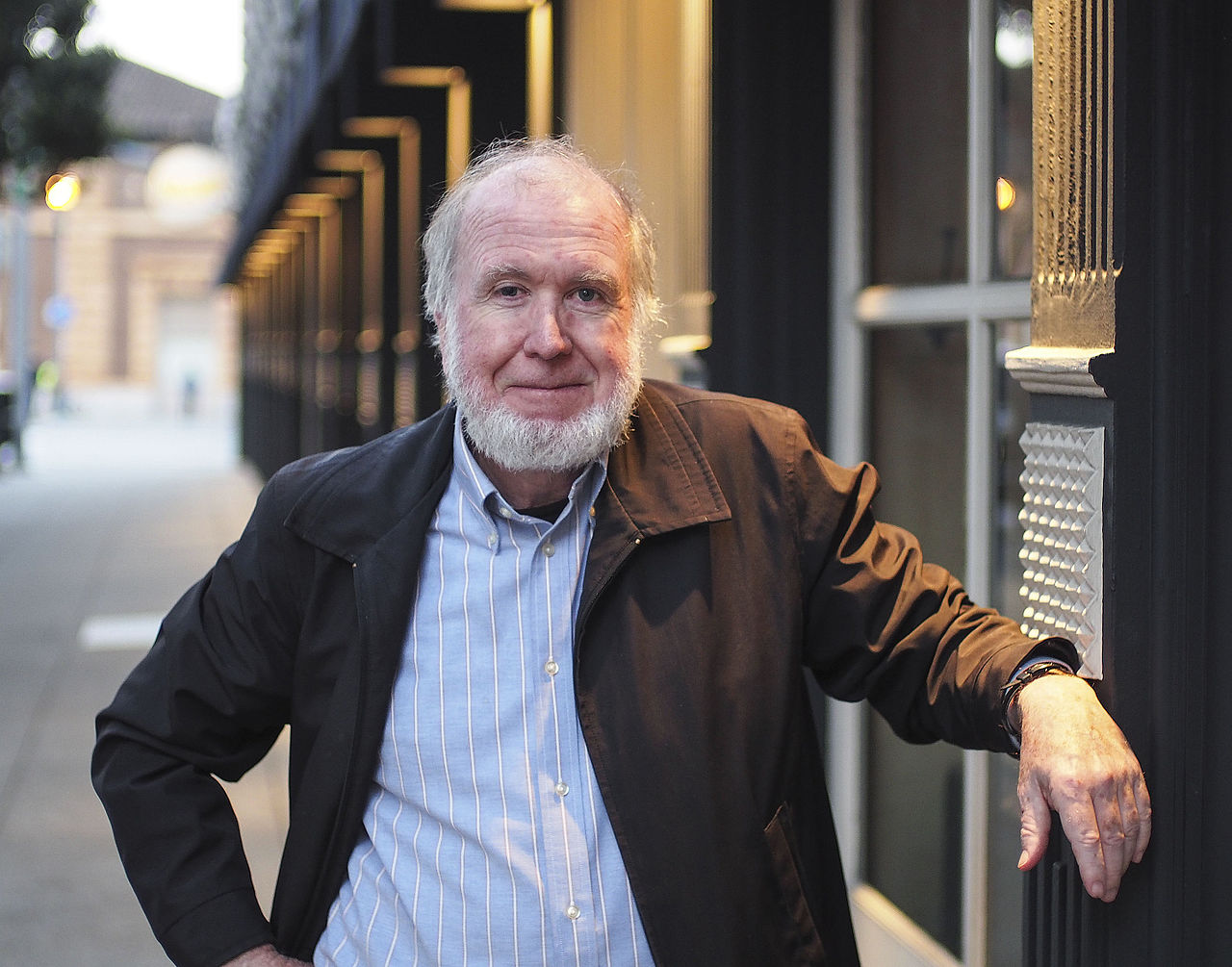 O autor
Kevin Kelly
nasceu na Pennsylvania no dia 14 de agosto de 1952

Foi diretor executivo da revista WIRED e editor da 
revista WHOLE EARTH REVIEW

8 Livros publicados 
Inevitavel (2016)
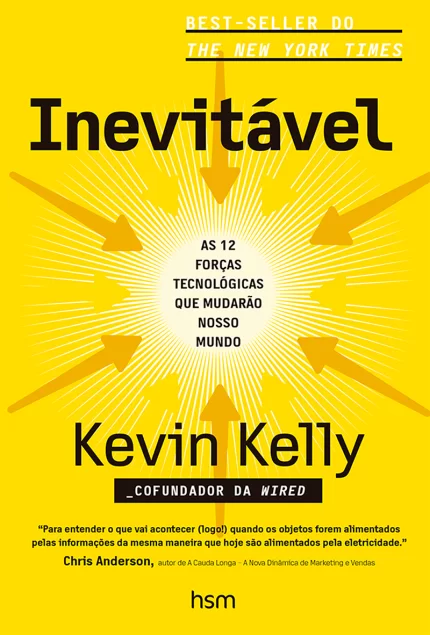 Inevitável
Publicado em 2016


Os mundo daqui a 30 anos


Seus 12 grandes acontecimentos
1- Tornar-se
Porque nós amamos a tecnologia?
1- Tornar-se
Os problemas que a tecnologia resolve já existiam ou foram criados?
1- Tornar-se
Como vocês imaginam o mundo daqui a 30 anos?
1- Tornar-se
As tecnologias que mais serão usadas em nossa vida nos próximos 30 anos com toda a certeza ainda nem devem ter sido inventadas
2 - Cognificar
2- Cognificar
https://www.youtube.com/watch?v=gn4nRCC9TwQ


https://www.youtube.com/watch?v=gXOkWuSCkRI
2- Cognificar
Qual seria o futuro do mercado de trabalho?
3- Fluir
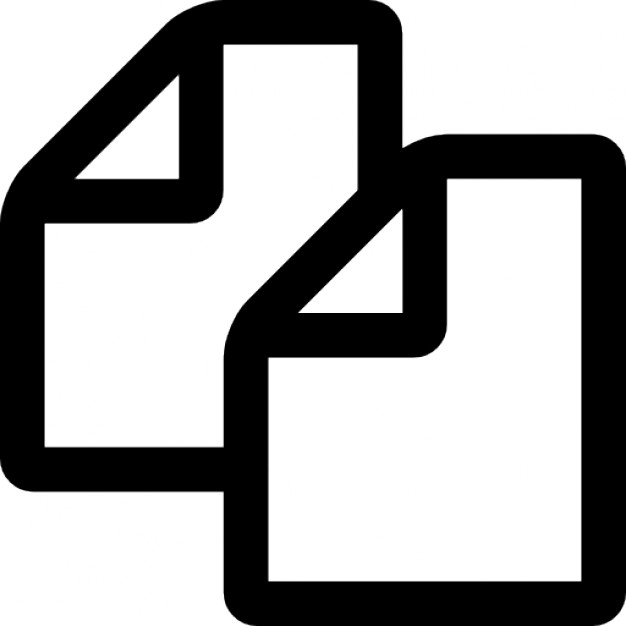 3- Fluir
Imediatismo
Personalização
Interpretação
Autenticidade
Acessibilidade
Corporificação
Patronagem
Encontrabilidade
4- Visualizar
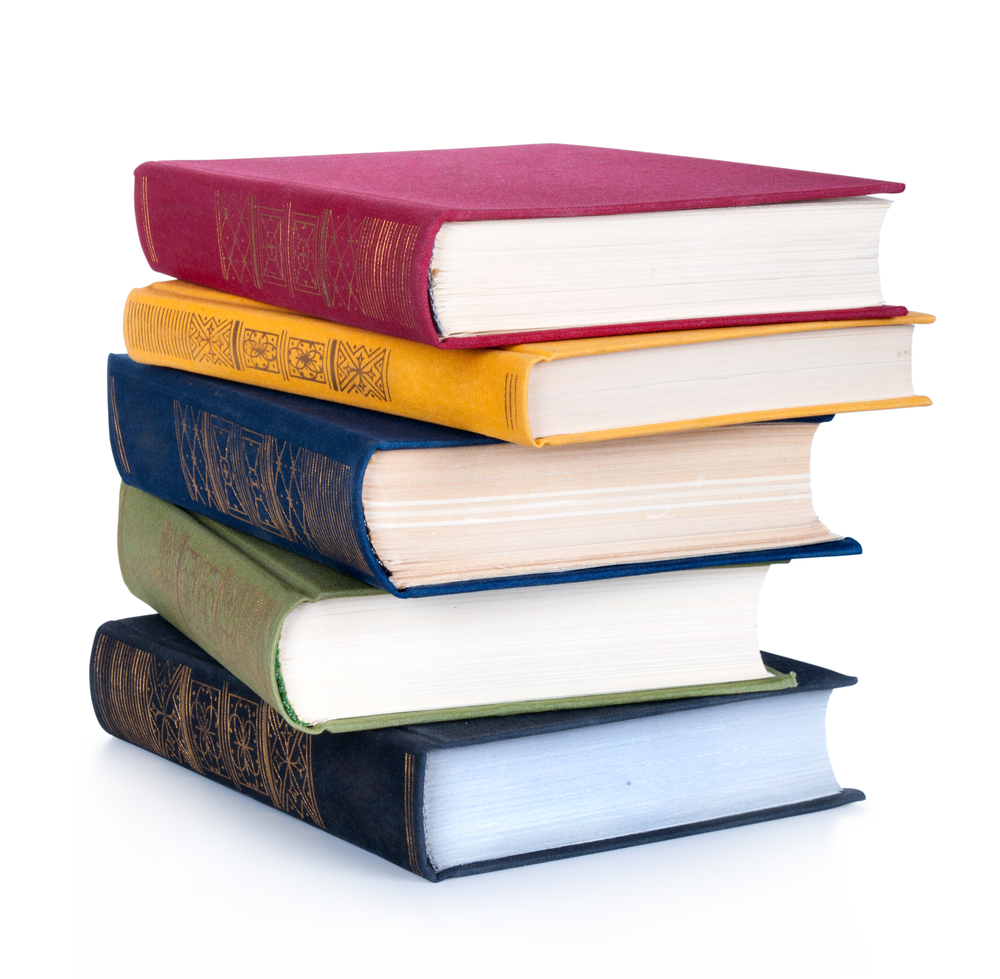 4- Visualizar
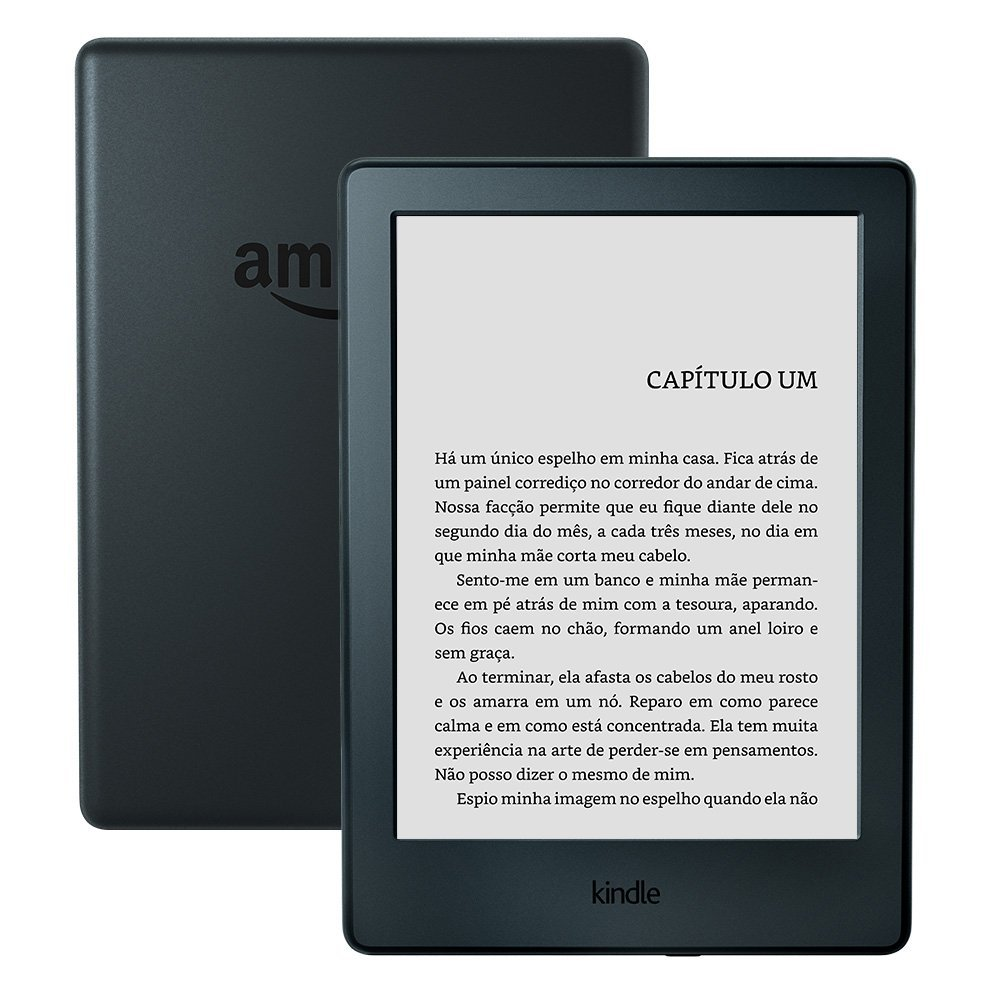 5- Acessar
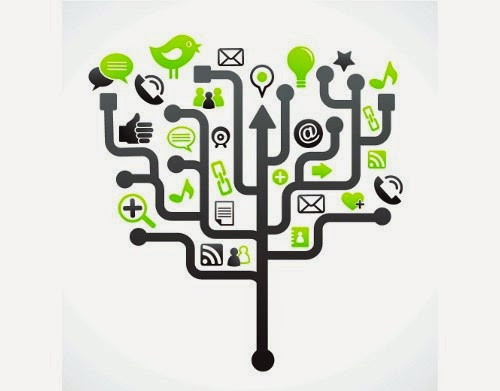 5- Acessar
Desmaterialização
Em tempo real e sobre demanda
Descentralização
Sinergia de plataformas
Nuvens
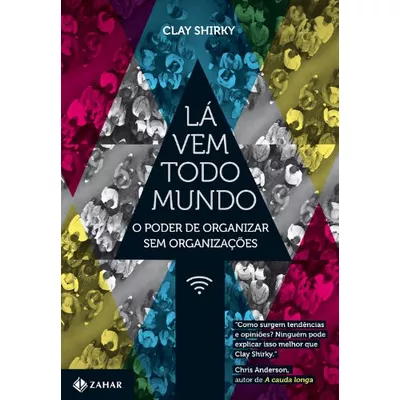 6- Compartilhar
Compartilhamento
Cooperação
Colaboração
Coletivismo
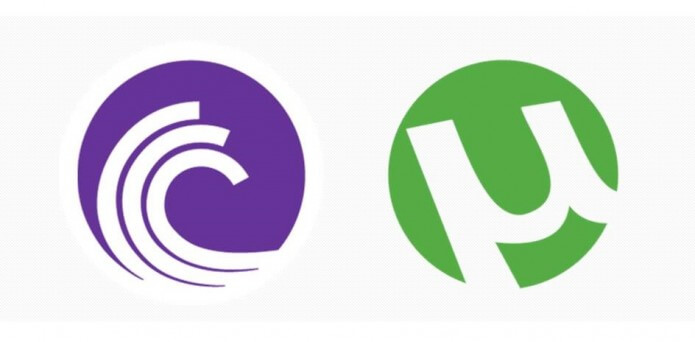 6- Compartilhar
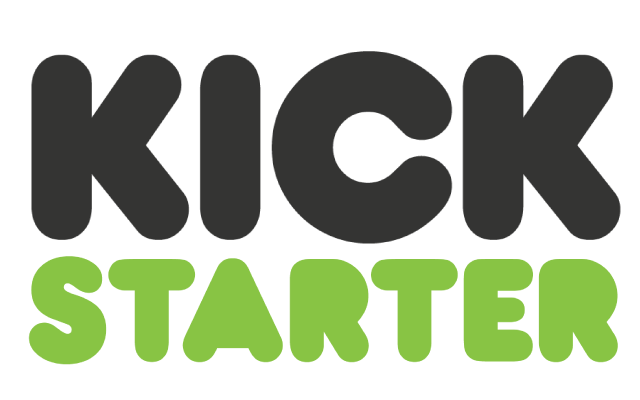 Como fica os criadores de conteúdo?
7- Filtrar
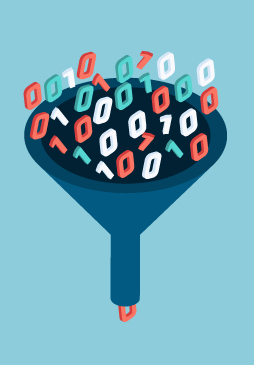 7- Filtrar
Recomendações
Recomendação de amigos
Coisas que não gosto mas gostaria de gostar
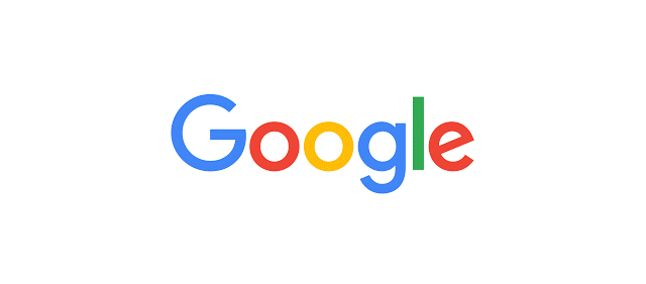 8- Remixar
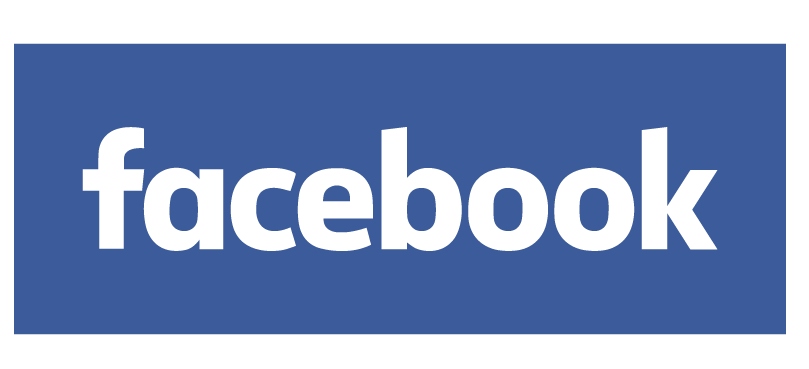 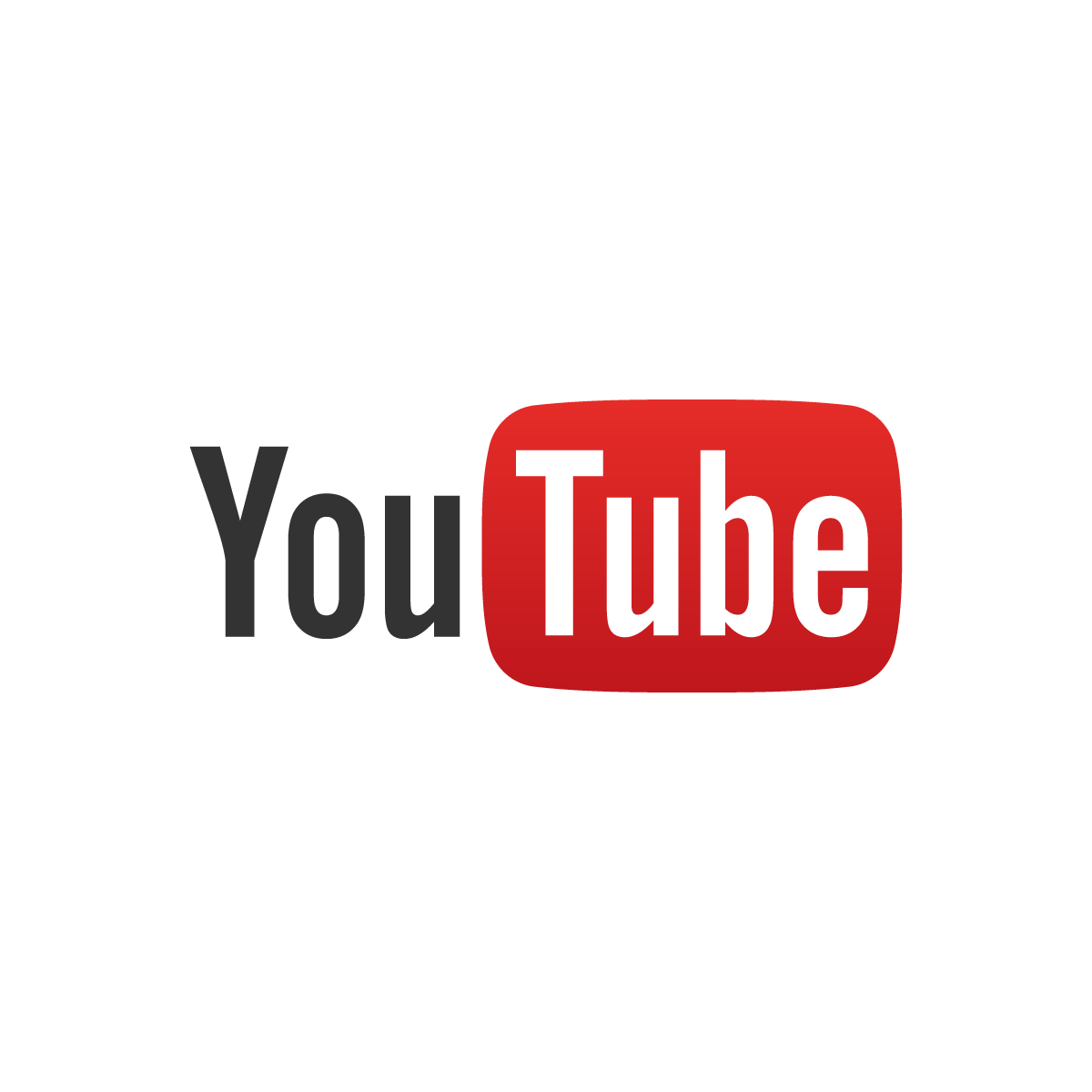 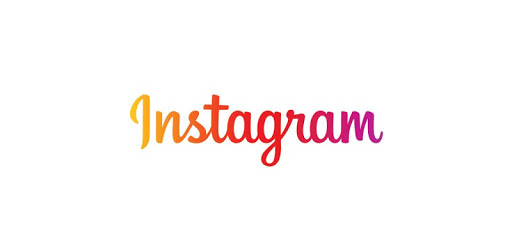 9- Interagir
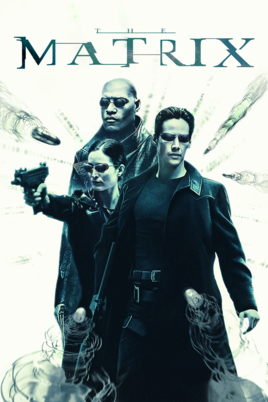 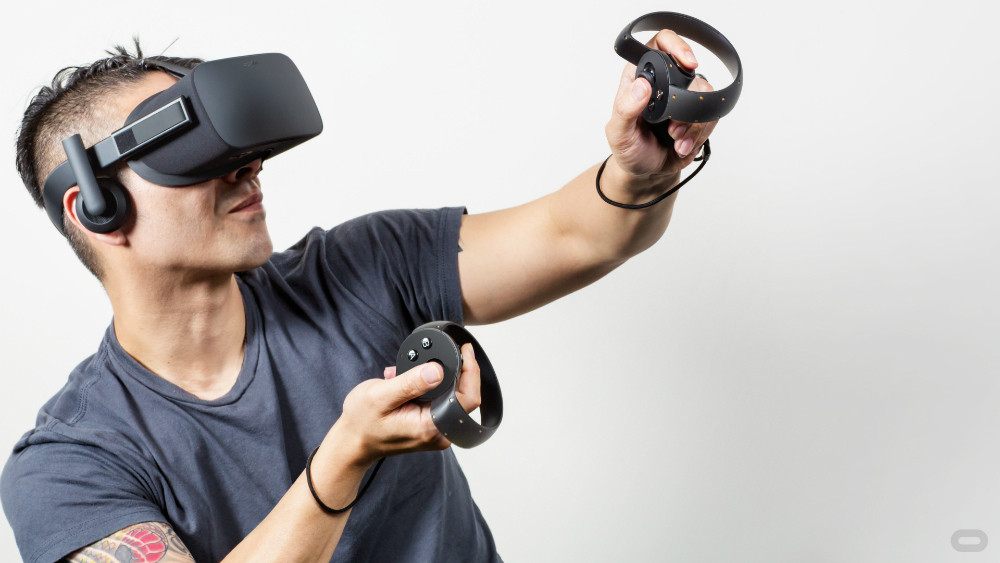 10 - Rastrear
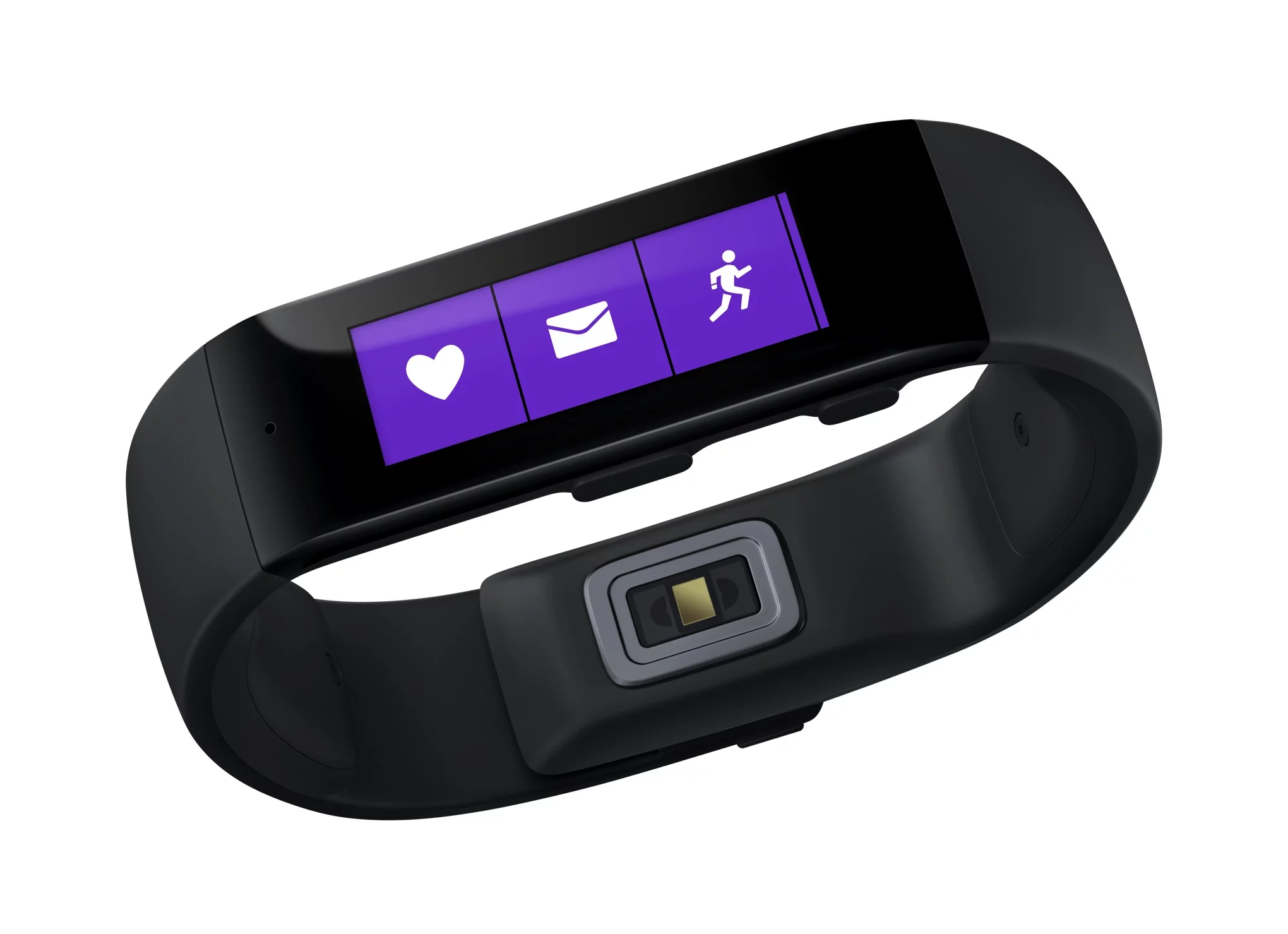 10 - Rastrear
O quão importantes são esses dados sobre nós mesmos?
11- Questionar
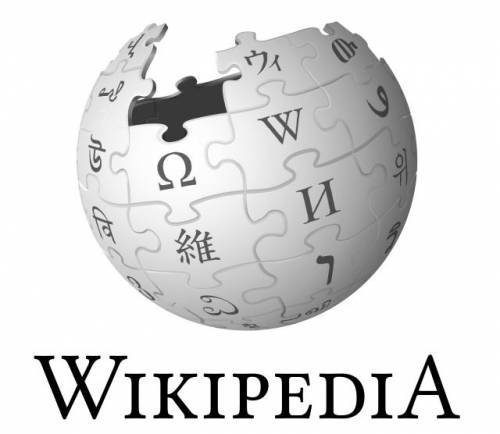 12- Começar
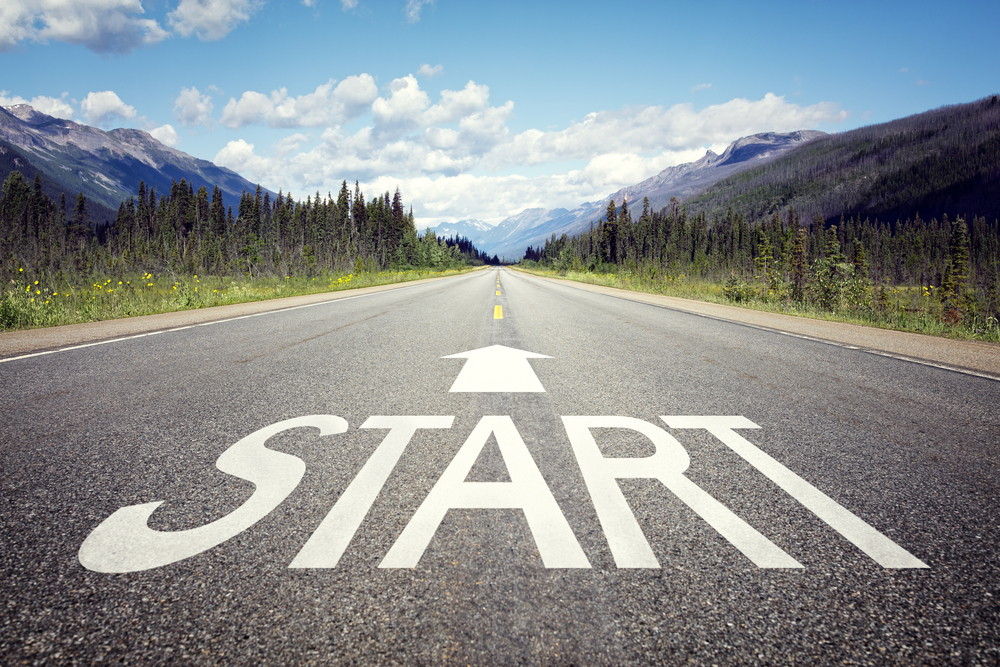